PROGRAMA 
ATENCIÓN INTEGRAL A LA NIÑEZ
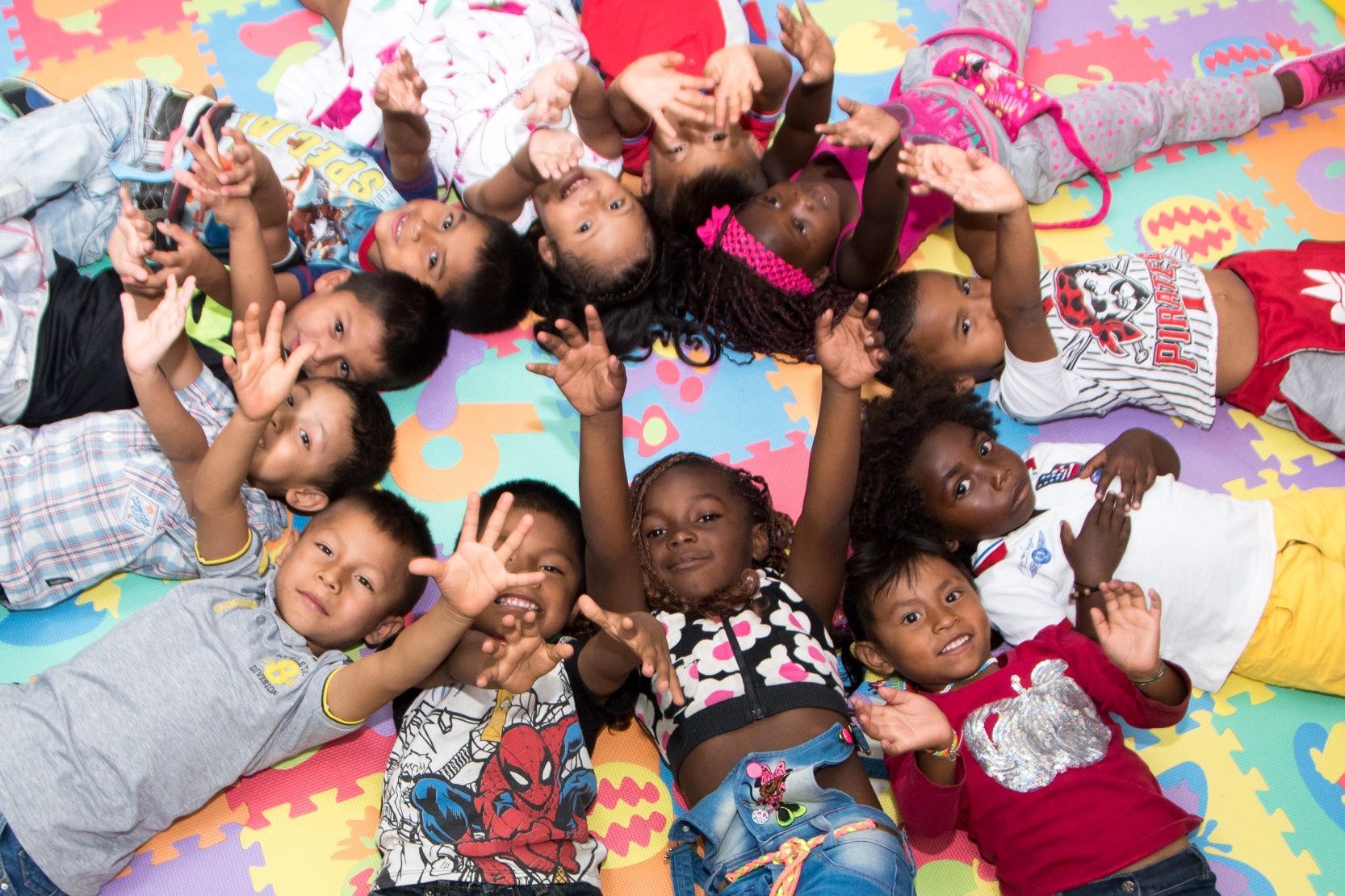 Quienes somos ?
Somos un programa social financiado con recursos de FONIÑEZ para la atención de gestantes, niños y niñas de 0 a 6 años en condiciones de exclusión social o vulnerabilidad, familias y comunidad; a través de acciones de intervención, formación y gestión comunitaria que propicien el desarrollo integral.
CRECIMIENTO ESTRATEGICO 
DE ACUERDO A LAS NECESIDADES DEL CONTEXTO
En el año 2002  al iniciar el programa se contaba con equipo de profesionales en las áreas de  salud y psicosocial

En el año 2012 se incorporaron profesionales en Artes, Deportes, Música, Literatura y pedagogía  con el fin de trabajar  los pilares de la educación inicial. 

En el año 2014 se incorpora una Fonoaudióloga y una Educadora Especial con el propósito de trabajar con niños y niñas con discapacidad.  

En el año 2015 se integra al equipo un Etnoeducador para acompañar la atención a niños, niñas y comunidad perteneciente a la parcialidad indígena  Flor del Monte del Municipio de Belén de Umbría
CAMPOS DE ACCIÓN
Áreas y Equipo de Trabajo
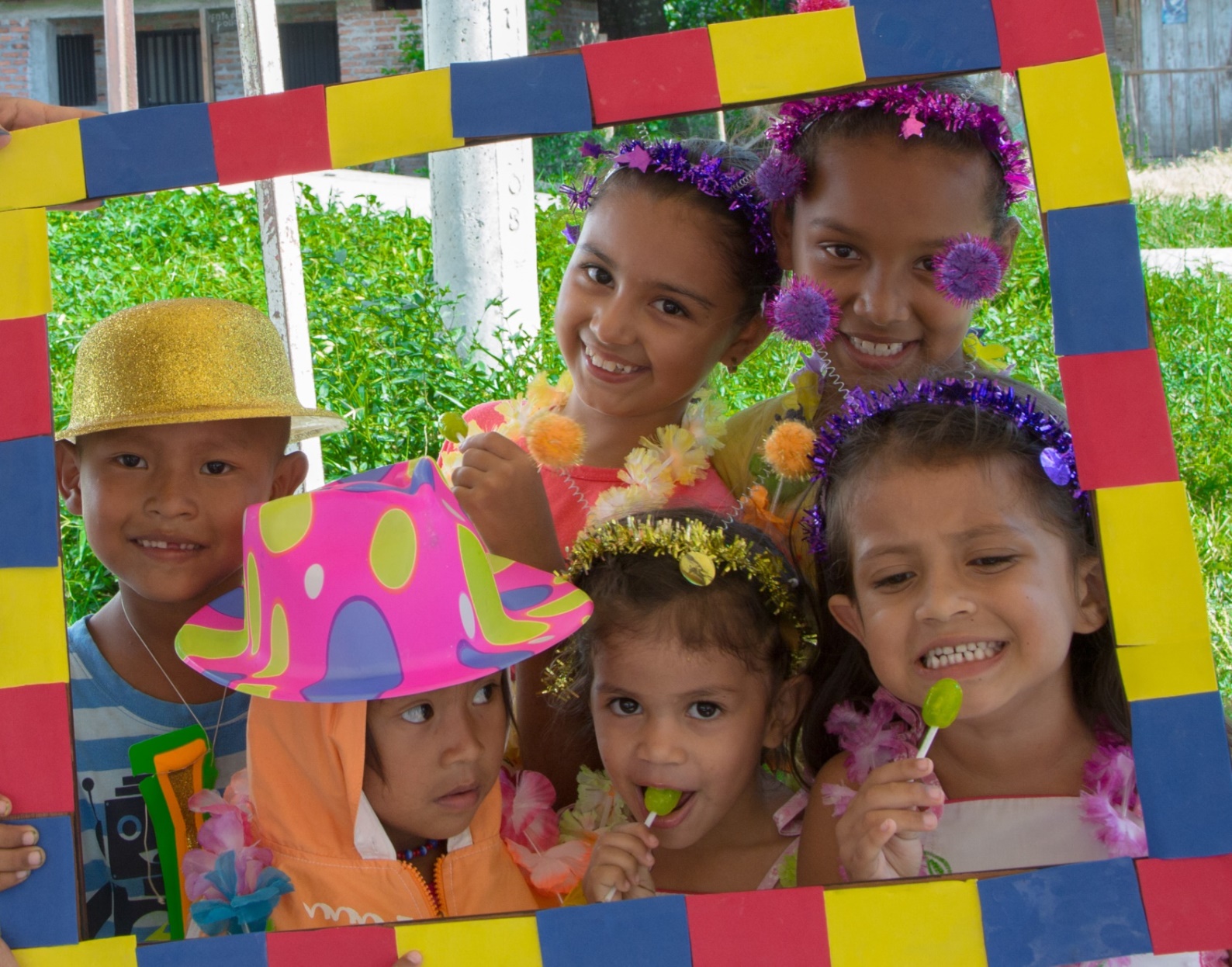 PSICOSOCIAL
Psicología – Familia – Trabajo Social
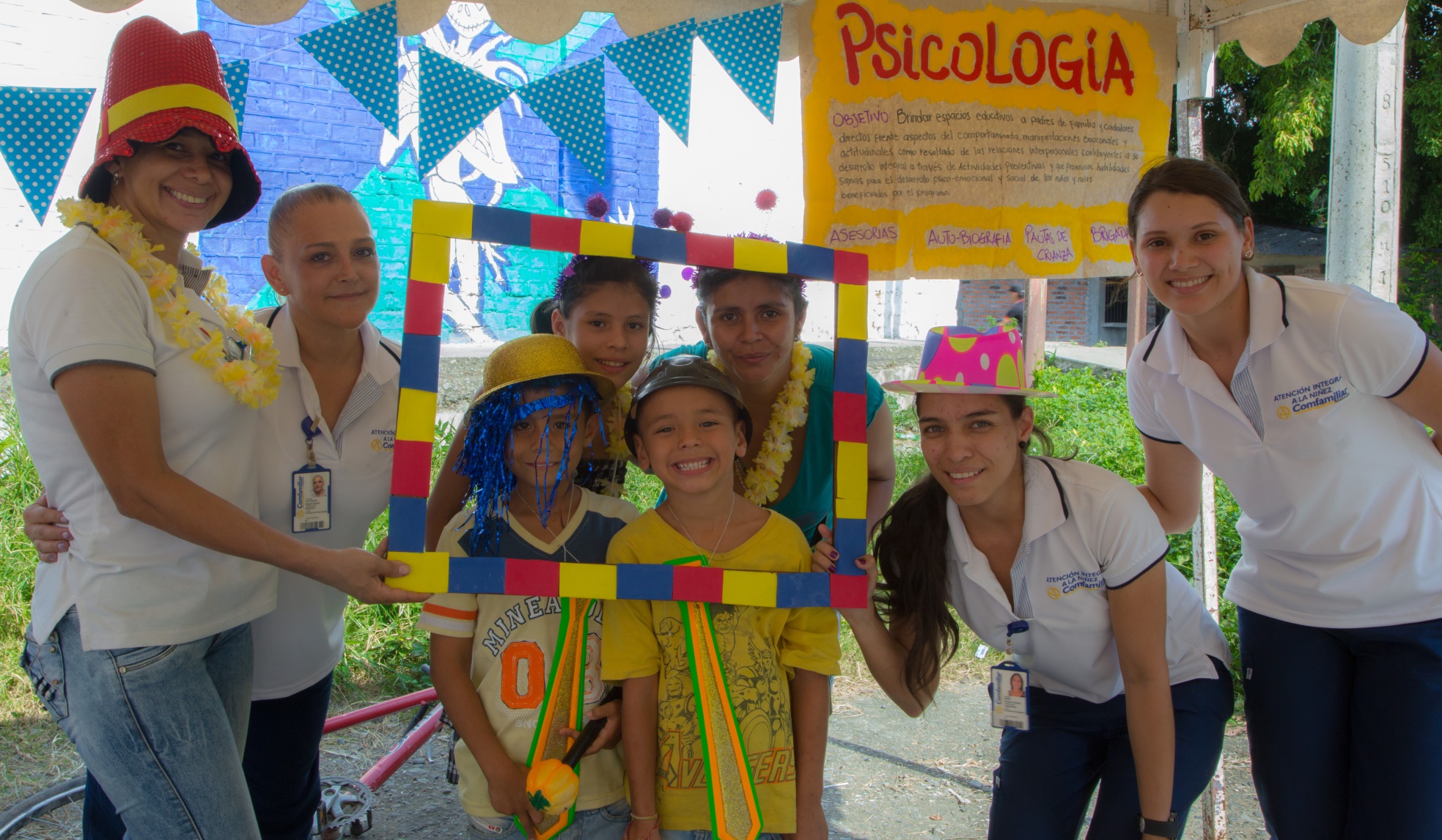 EDUCACIÓN
Artes – Música – Literatura – Deportes - Pedagogía
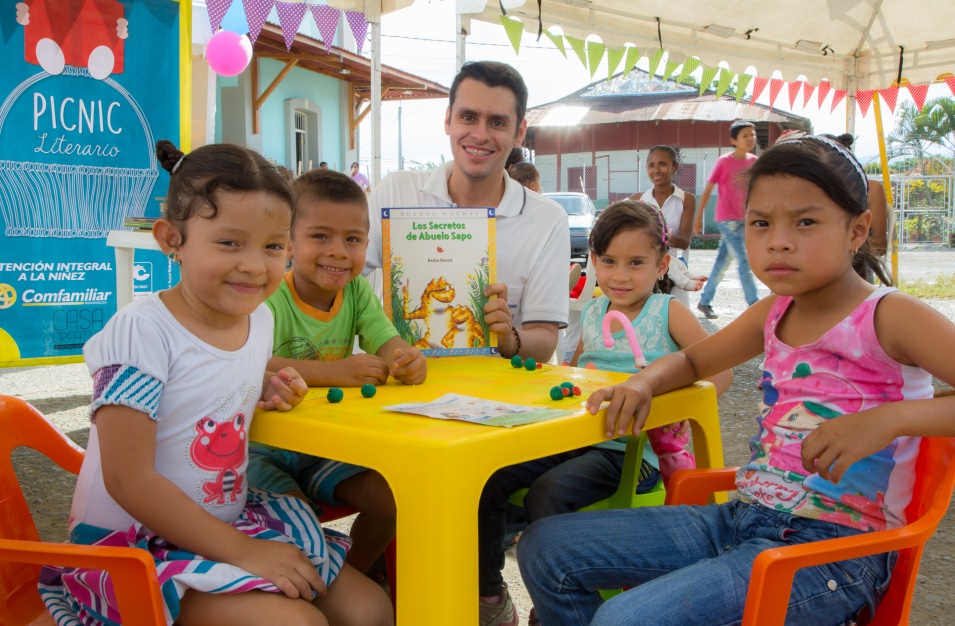 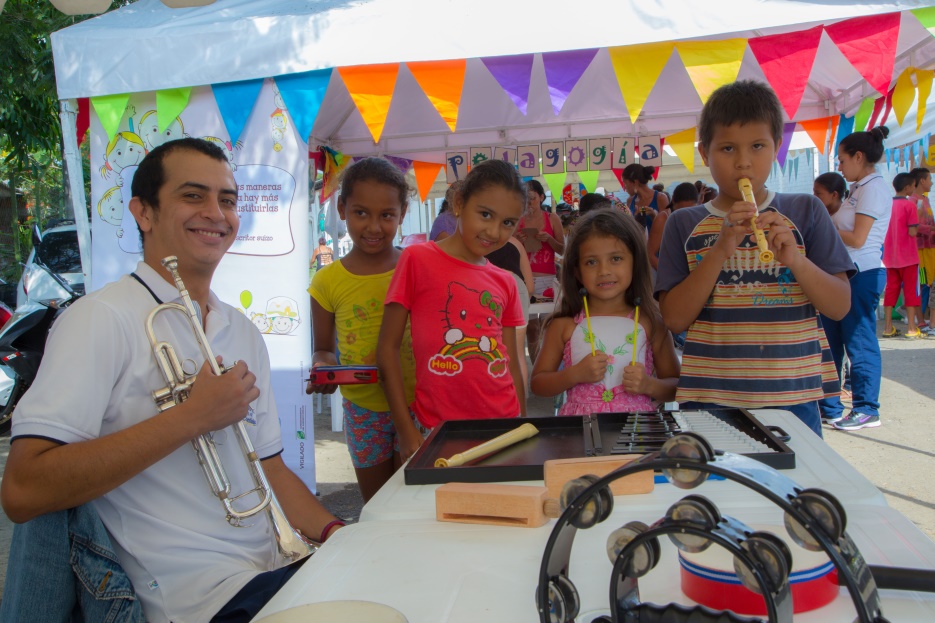 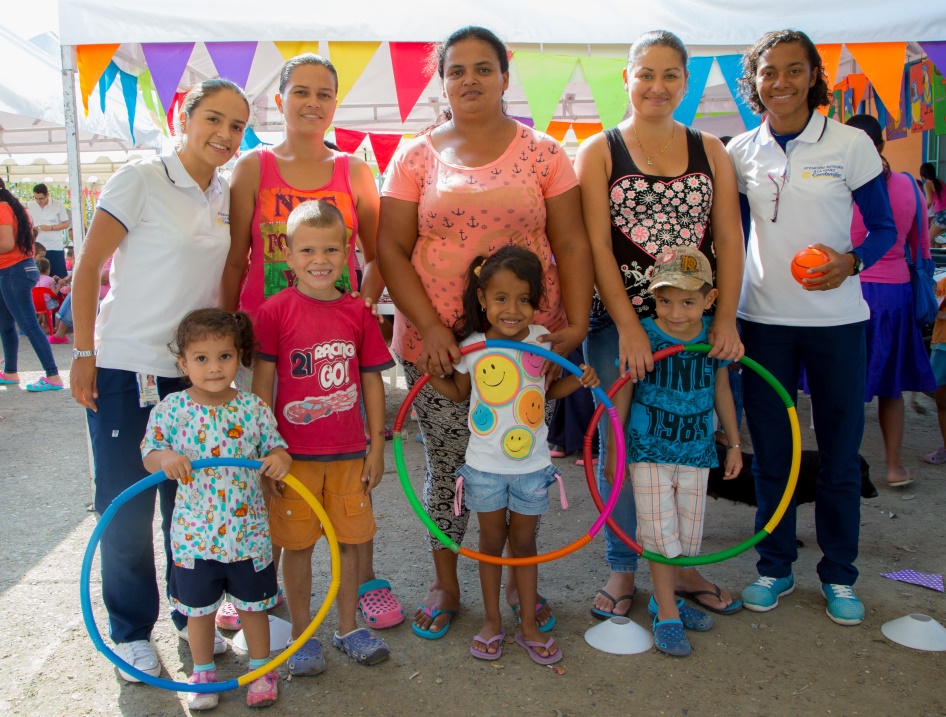 SALUD
NUTRICIÓN – ENFERMERIA
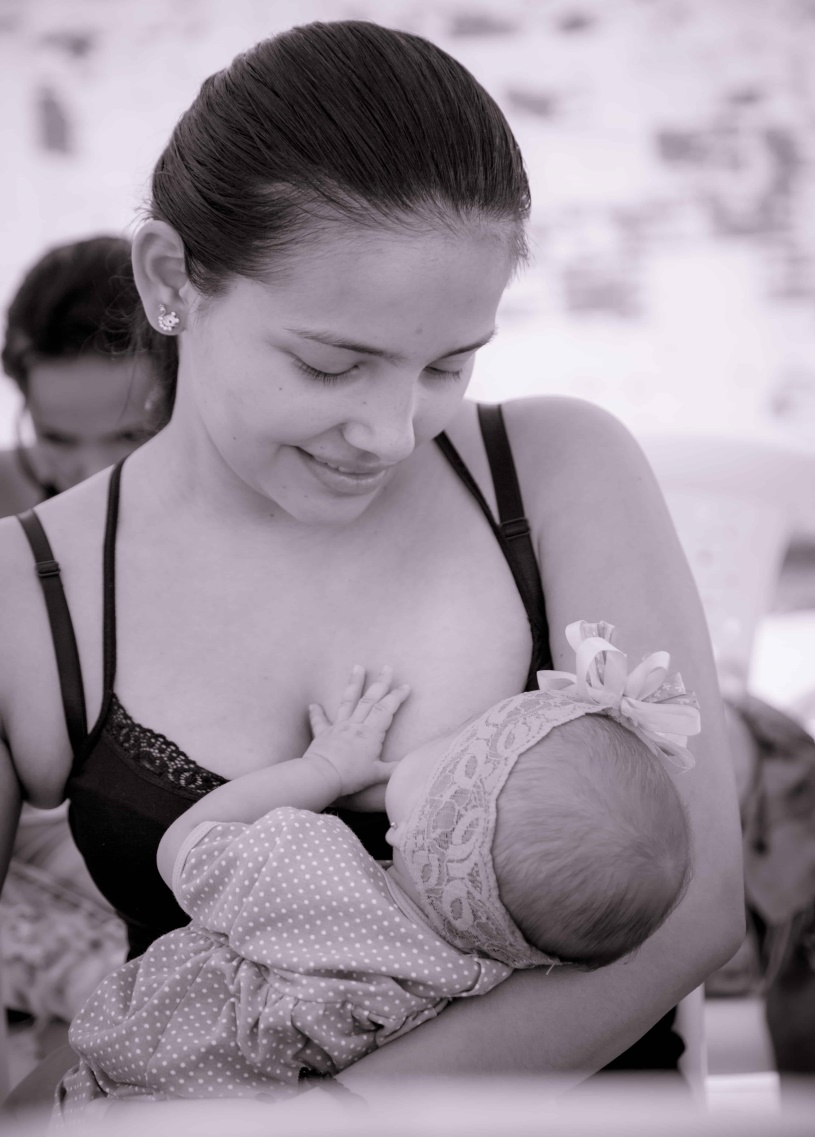 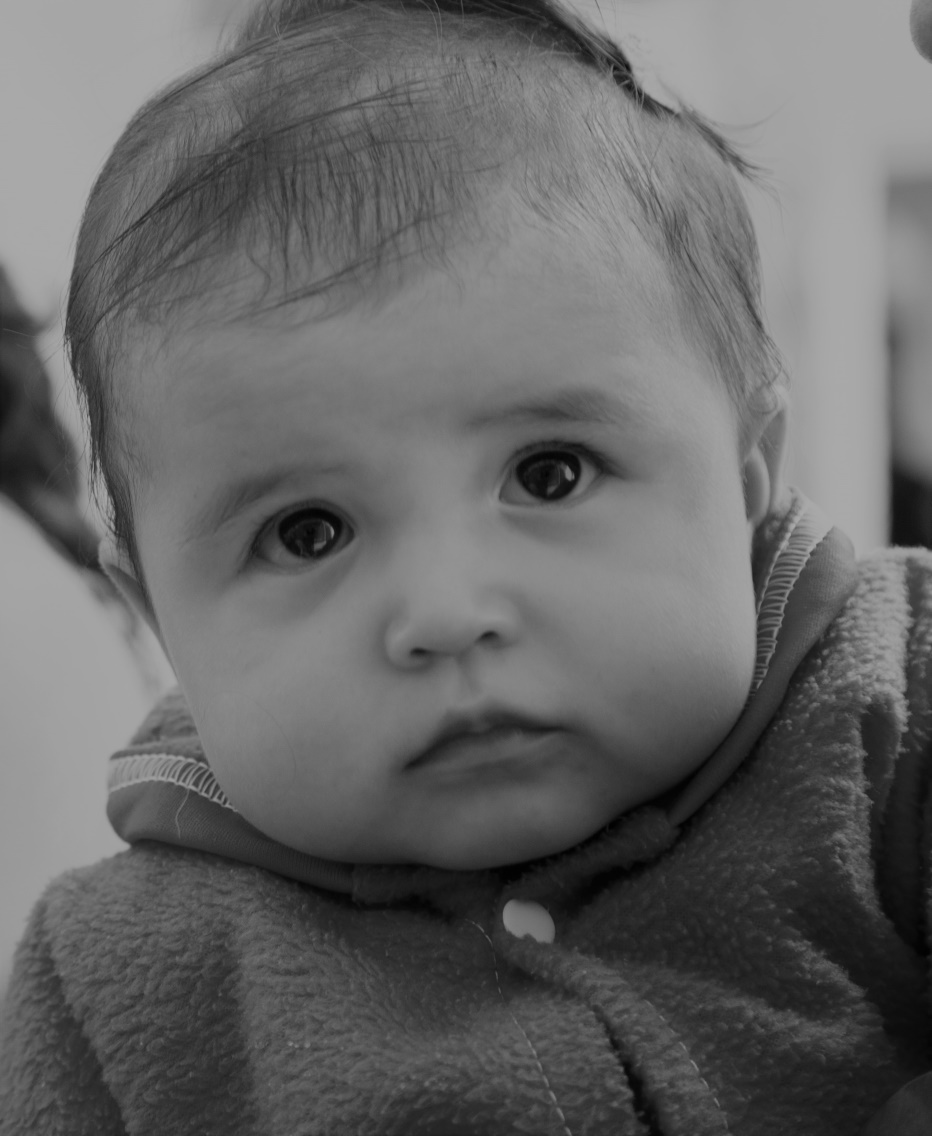 SERVICIOS ADICIONALES
FONOAUDIOLOGÍA – EDUCACIÓN ESPECIAL
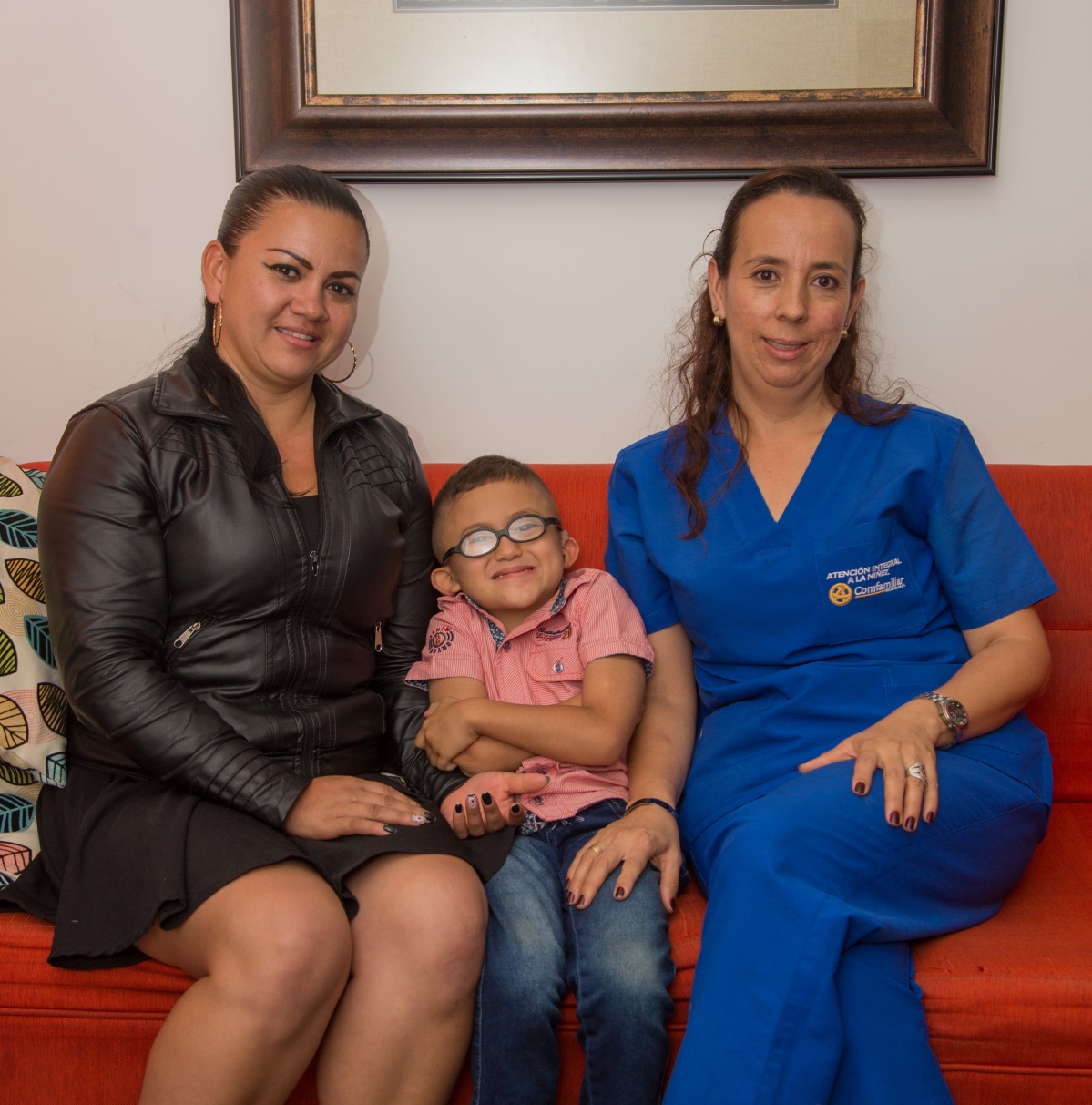 ACCIONES QUE APORTAN A LA INCLUSIÓN
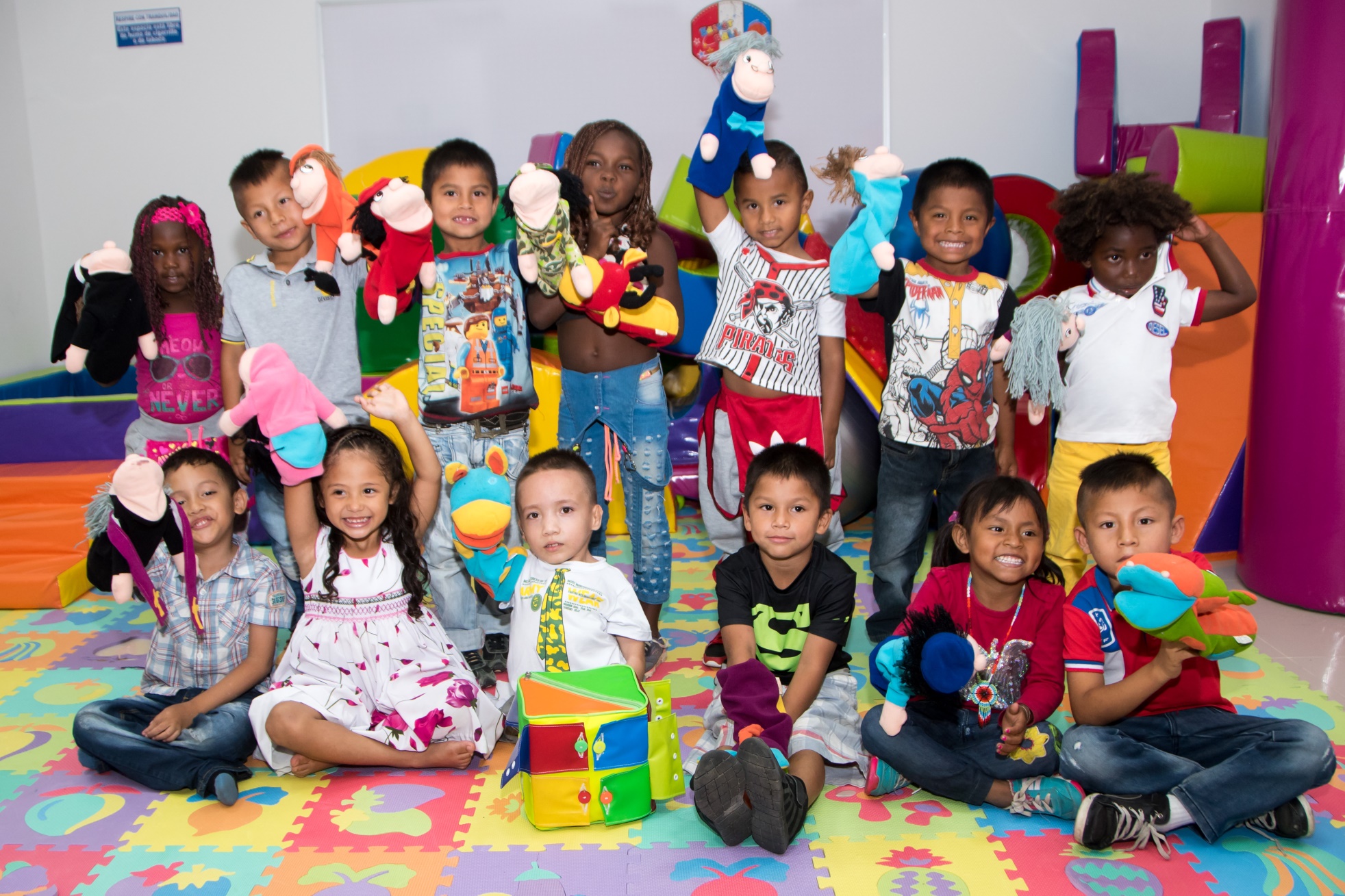 ATENCIÓN PARA LA  INCLUSIÓN CON ENFOQUE DIFERENCIAL
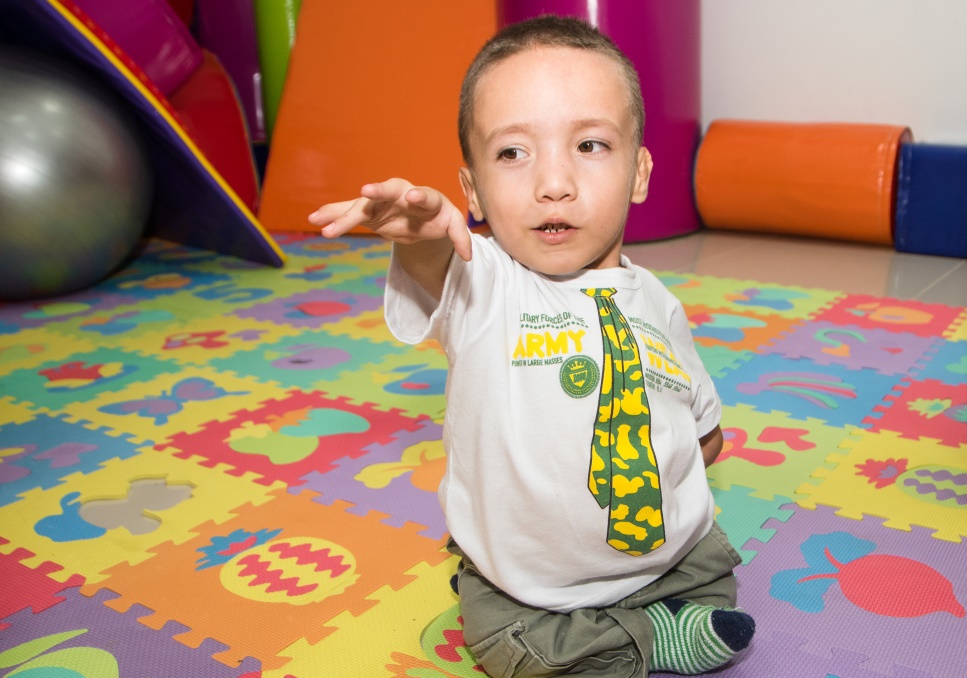 Atención en la Parcialidad Indígena Flor del Monte
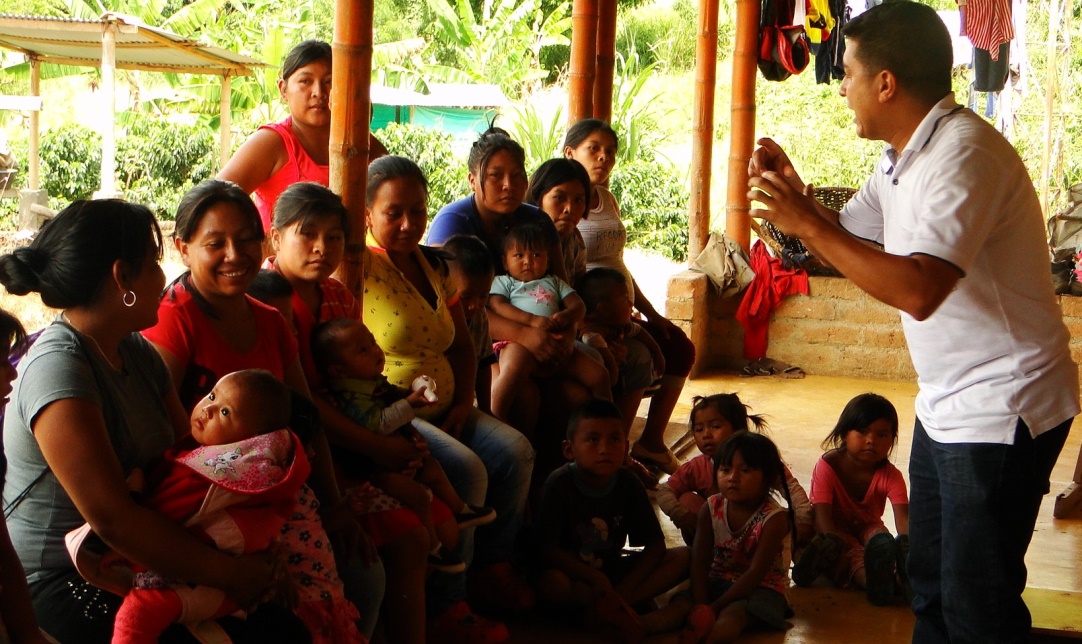 Programa Especial

Programa de atención a la discapacidad
SISTEMATIZACIÓN DE EXPERIENCIAS SIGNIFICATIVAS E INVESTIGACIÓN
Se han sistematizado las experiencias:

-   Vivo mi cuento
-   Mi bebe soy yo
Cuento vivenciado
Mi familia y yo un sólo movimiento
Viviendo contigo, viviendo conmigo
Sueño de vida

Se realizó la investigación sobre las representaciones
sociales de infancia en la parcialidad indígena Flor del Monte
COMPONENTES
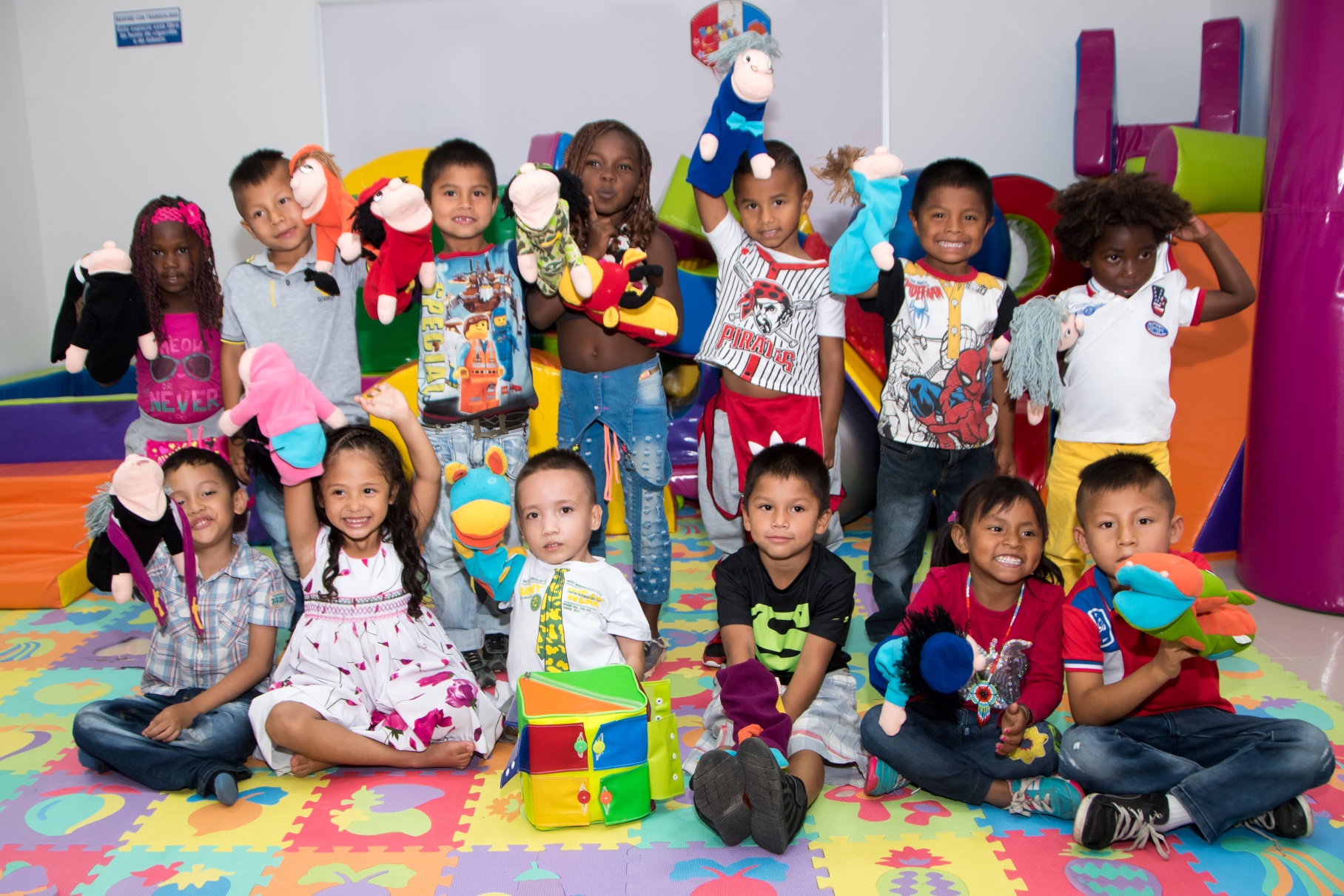 Estrategias 

1. Intervención
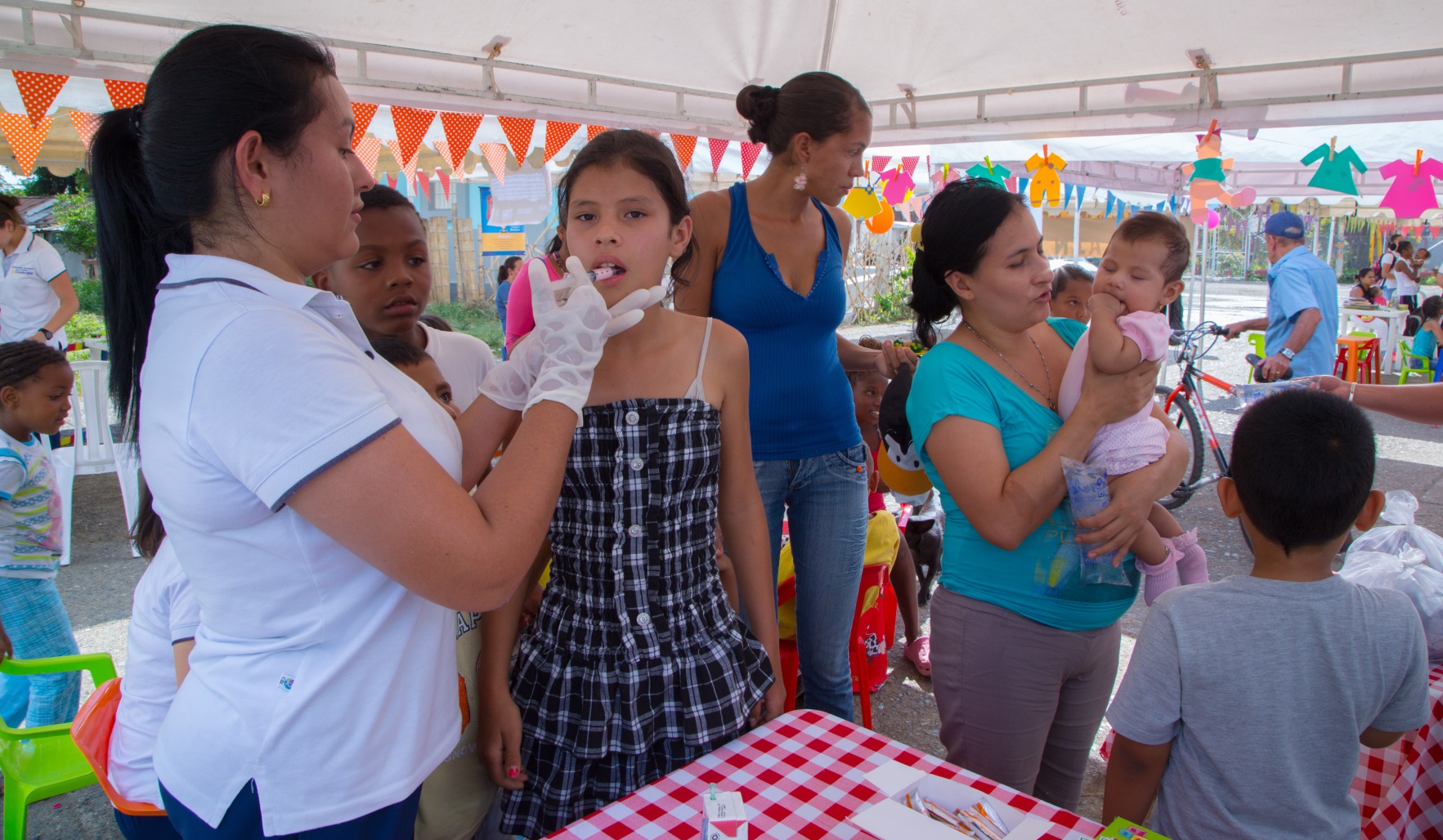 Estrategias 
 2. Formación
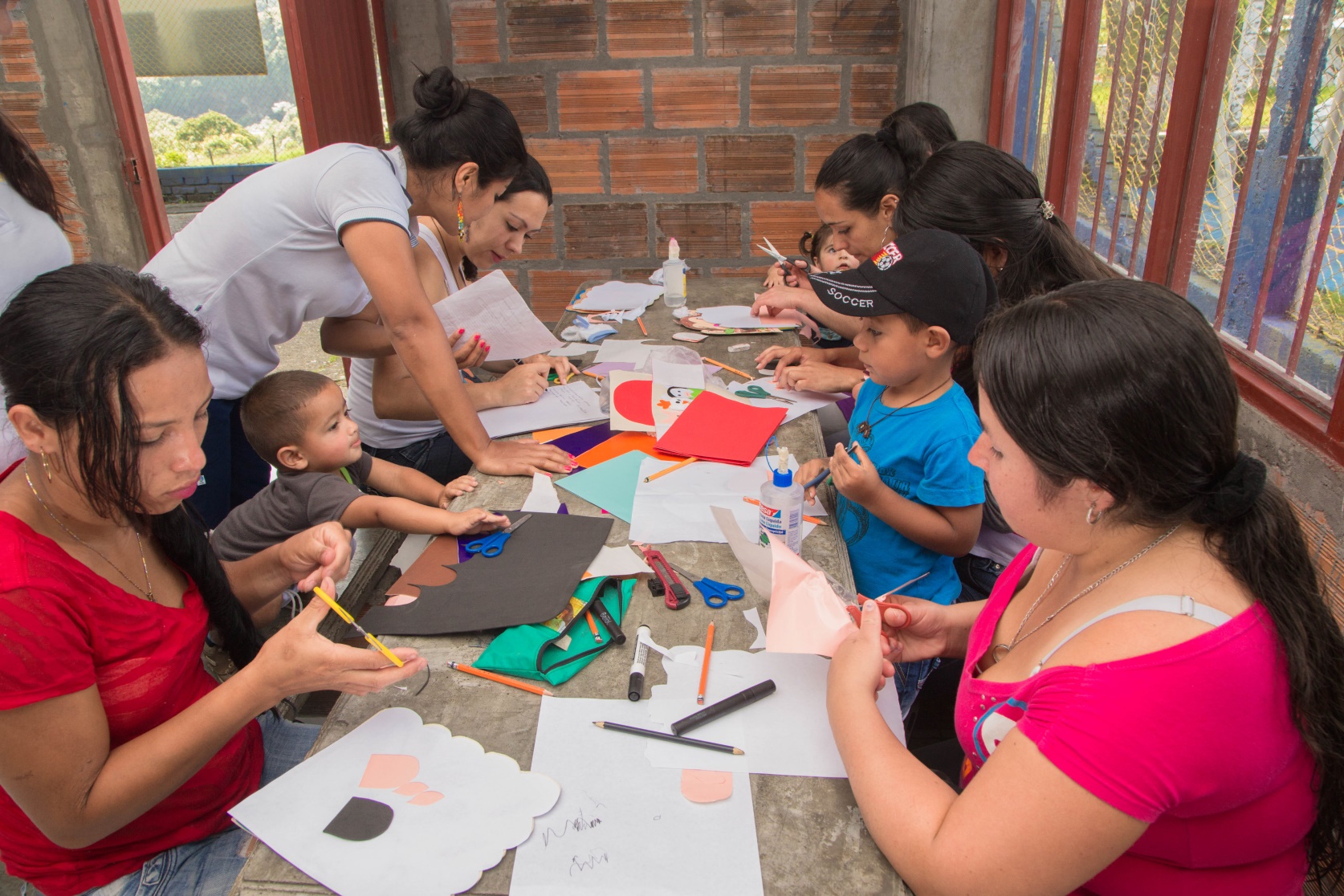 Estrategias 
3. Gestión
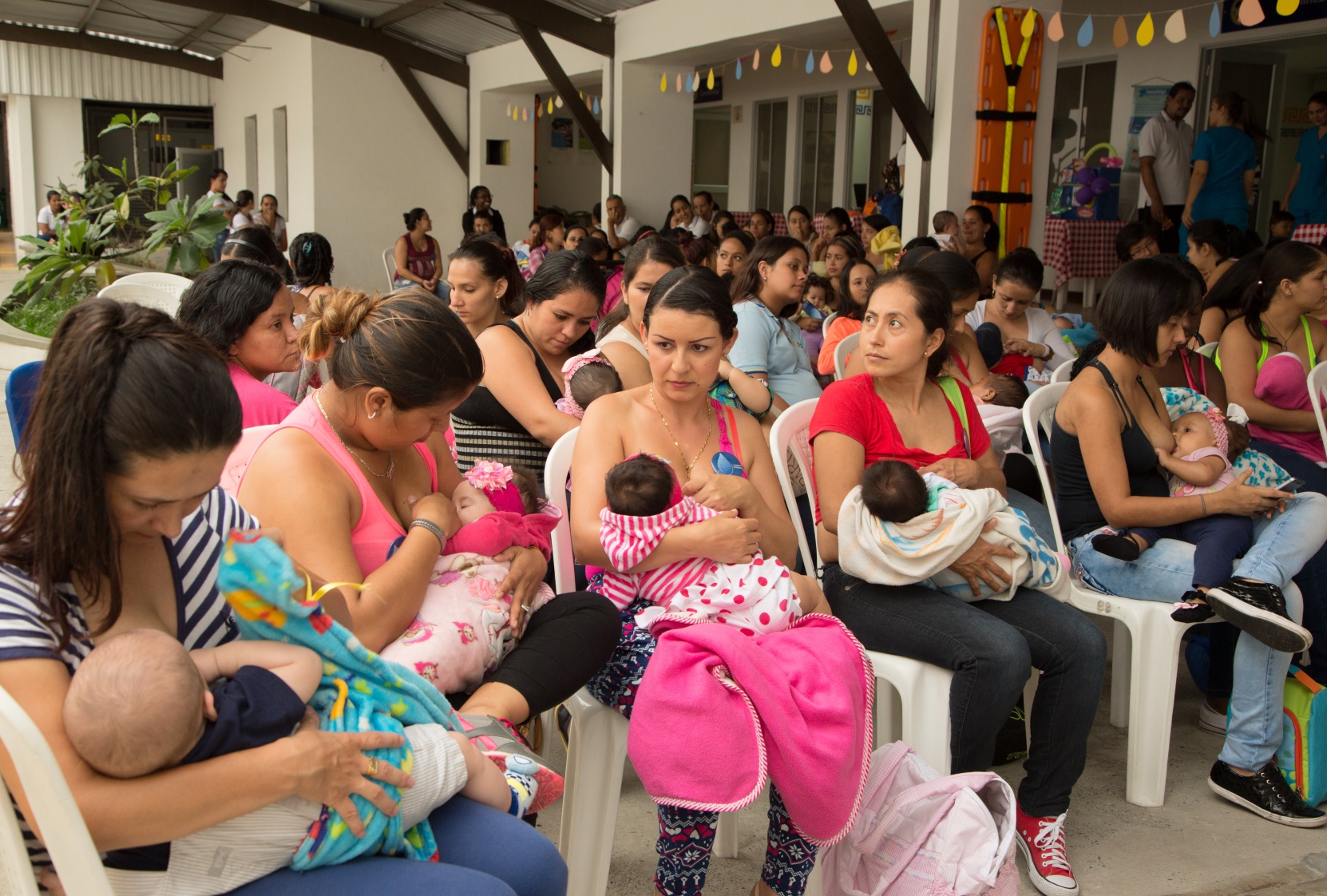 CONVENIOS
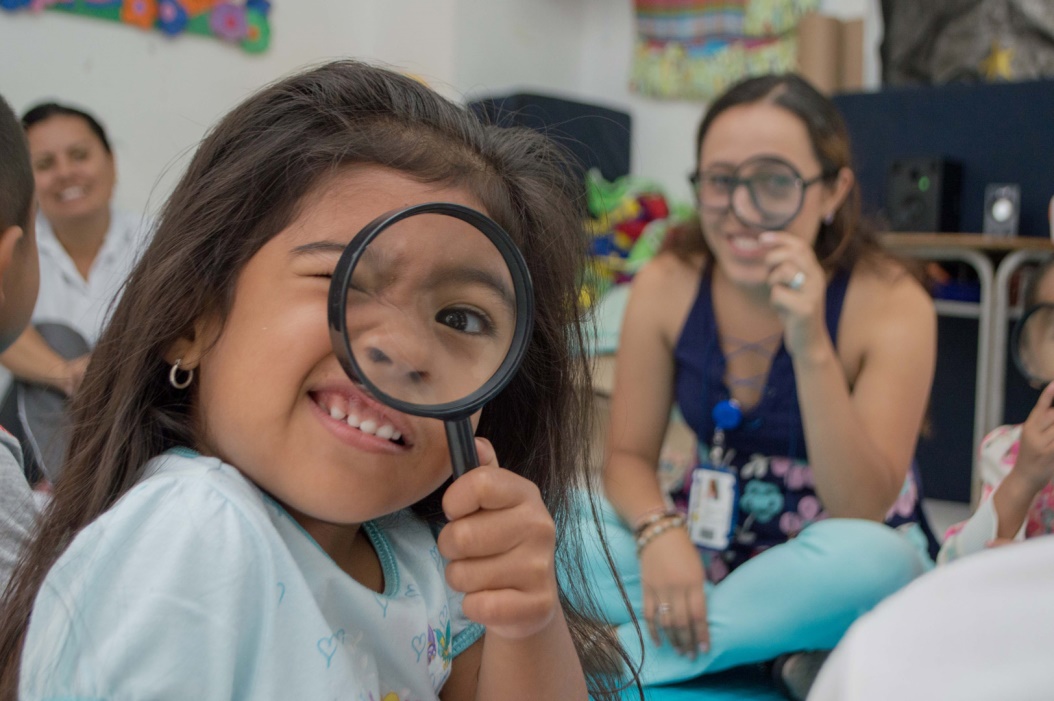 Fortalecimiento Pedagógico a los Centros de Desarrollo Infantiles de la ciudad de Pereira
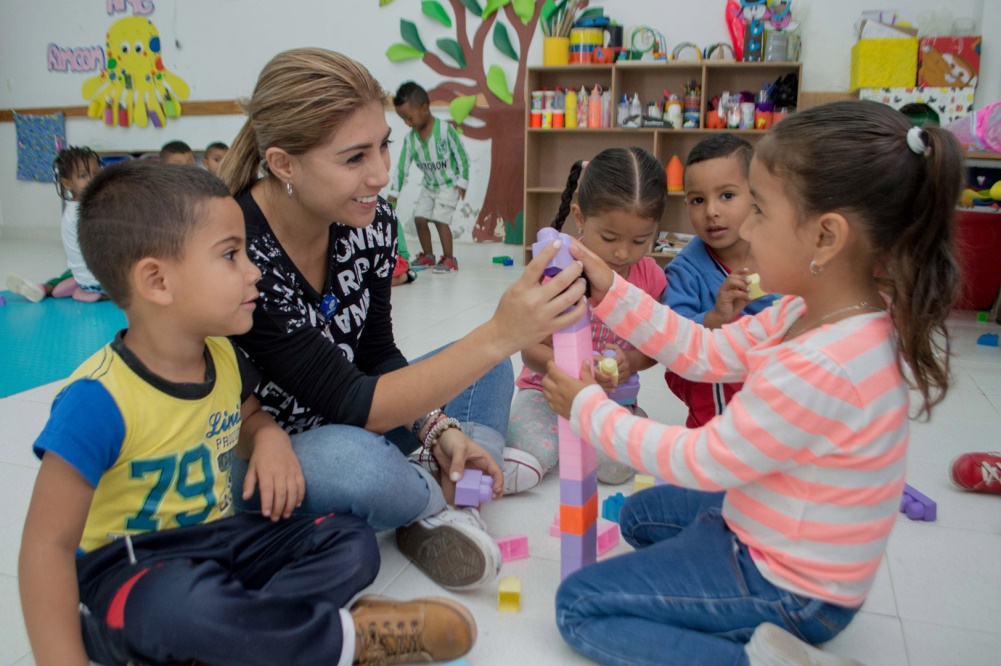 Pre Escolares Integrales; aporte a la integralidad de las instituciones Educativas de la Ciudad de Pereira
INNOVACION
DIFICULTADES
Tiempo
Horarios
Continuidad
Transformación de espacios
LOGROS
RETOS
Experiencias significativas sistematizadas.
Capacidad Instalada.
Plataformas Unificadas.
Los actores hablemos el mismo lenguaje.
FORMACION
Rincones de aprendizaje.
Biodanza
Desarrollo Humano.
Desarrollo en la Primera Infancia.
Simposio Regional de Literatura.
Cuerpo Sonoro
ESTRUCTURA DEL PROCESO
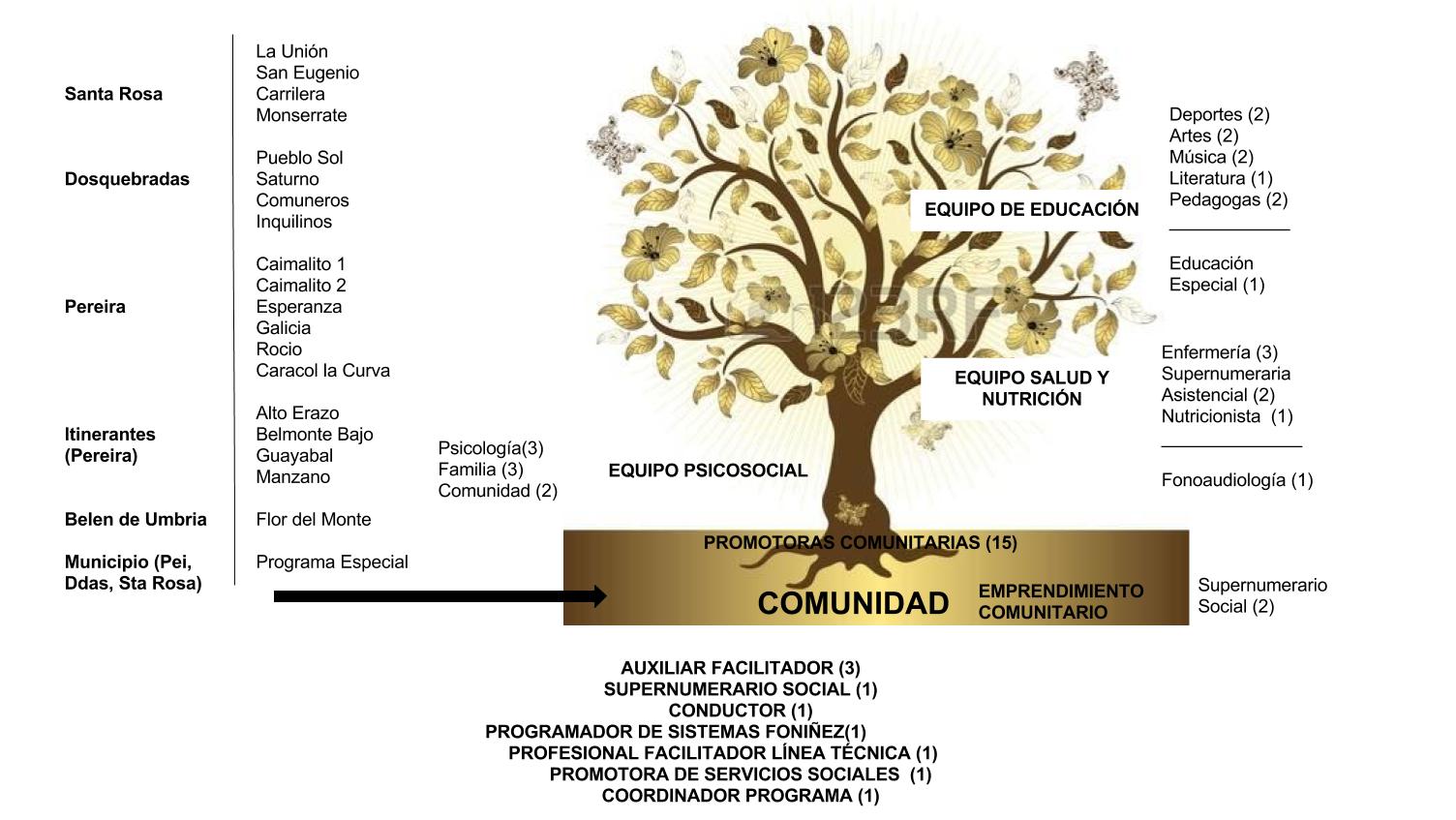 PROGRAMA DE ATENCIÓN A LA DISCAPACIDAD
COBERTURA  - 2017
Comunidades Atendidas: 20

Población atendida niños y niñas: 3149

Madres gestantes: 161

Programa atención a la discapacidad: 200

Líderes comunitarios: 19

Red Unidos: 3
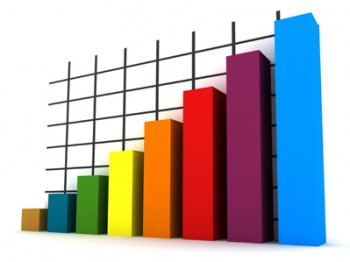 COBERTURA  - 2017
Indígenas: 44

Desplazados: 343

Centro de desarrollo Infantil CDI’S:  5  

Municipios donde hacemos  presencia : 4

Fortalecimiento del talento humano
     (Actores para la primera infancia ):       330
PROYECCIÓN
Hacer presencia institucional en todos los Municipios del Departamento de Risaralda. 

Brindar atención de manera prioritaria en la zona rural.

Fortalecer  las acciones que se desarrollen en cada contexto trabajado de manera articulada con los actores de cada Municipio.
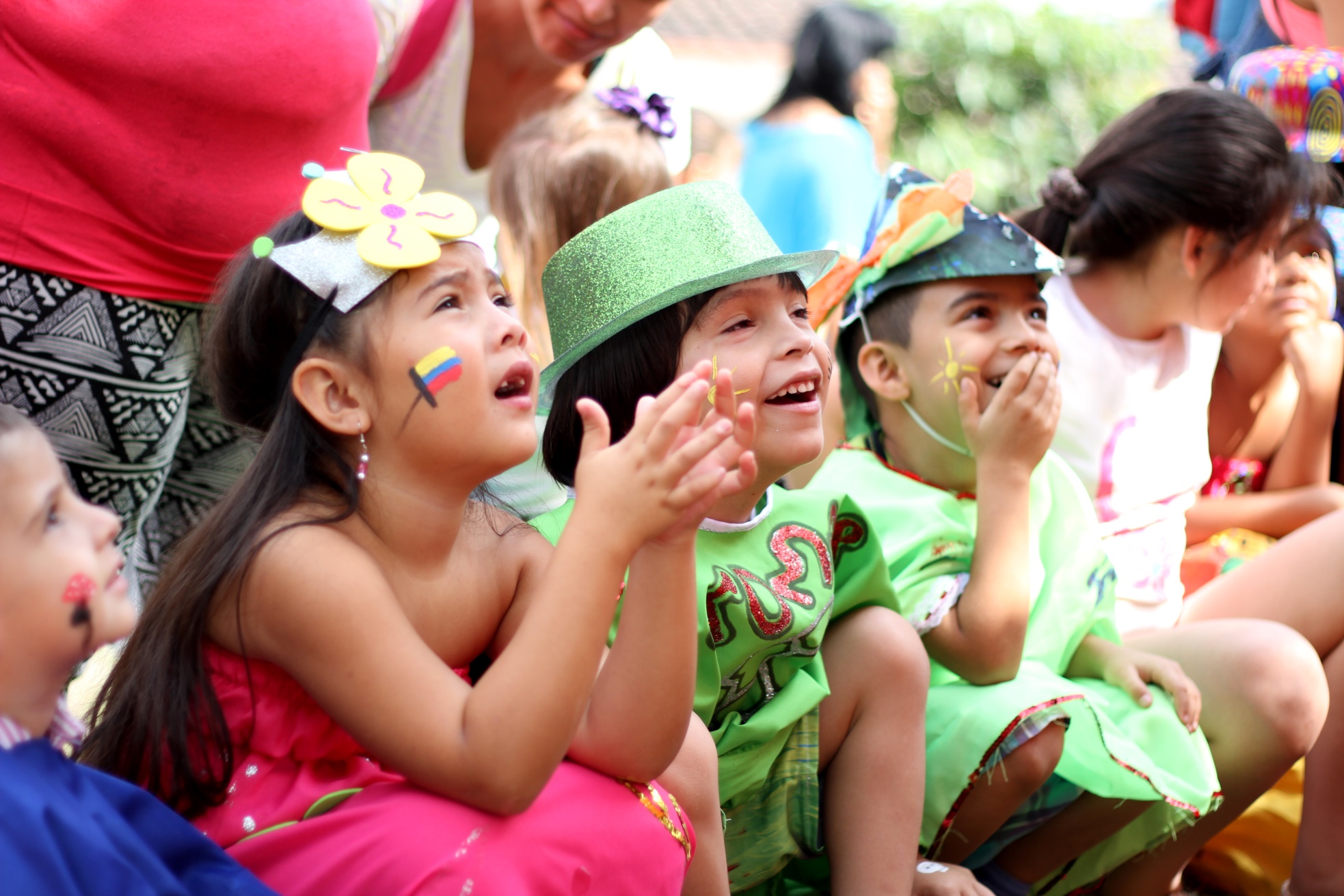 ¡GRACIAS !